Implementing mobility information to reproduce confinement measure
M.Bosman
12/02/2021
1
Confinement starts after 6 weeks
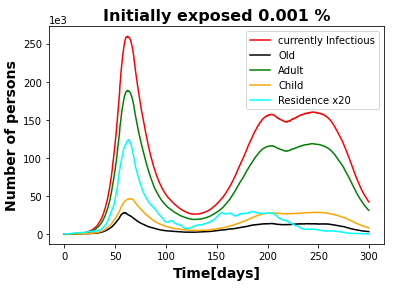 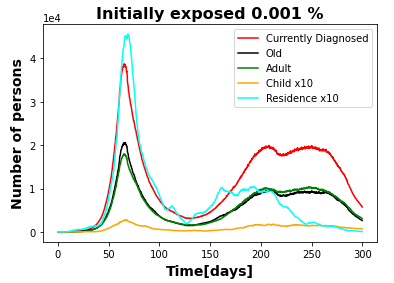 12/02/2021
2
Confinement starts after 6 weeks
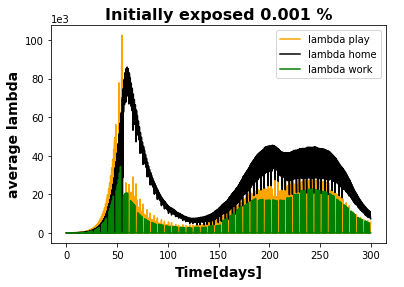 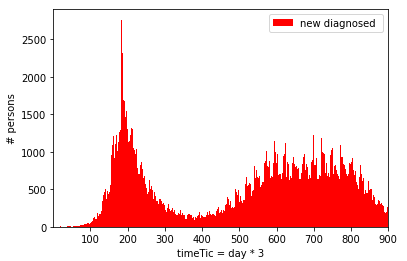 1 Febrero
1 July
1 December
15 March
12/02/2021
3
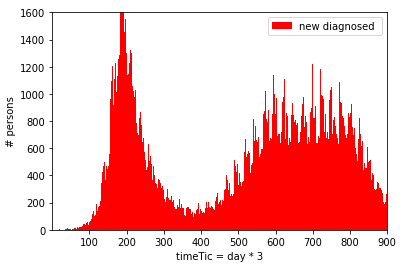 Comparing to data
Vertical scales are the same
Horizontal scales adjusted to roughly correspond (data start 20 February extend until mid-December)
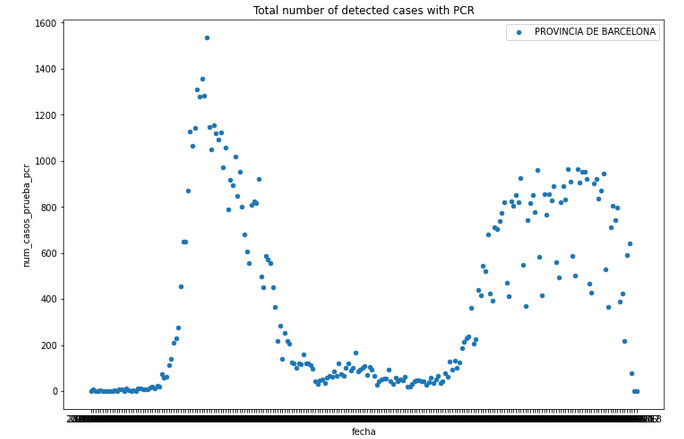 The main features of the data are reproduced
12/02/2021
4